DIGITAL CELLULAR SYSTEM 


By :
Dr.M.V.SUBRAMANYAM
PRINCIPAL 
 SANTHIRAM ENGINEERING COLLGE, NANDYAL
21 November 2023
Dr.M.V.SUBRAMANYAM
1
CONTENTS
Global System for Mobile Systems
Time Division Multiple Access Systems
Code Division Multiple Access Systems
Examples for 2G,3G and 4G systems
Introdcution to 5G systems
21 November 2023
Dr.M.V.SUBRAMANYAM
2
Cellular Fundamentals:
The area served by mobile phone systems is divided into small areas known as the cell . Each cell contains  the base station that communicates with mobiles in the cell by transmitting and receiving signals on radio  links. The transmission from the base station to a mobile is typically referred to as downstream, forwardlink, or the down link. 
Corresponding terms for the transmission from a mobile to the base are upstream, reverse-link, and up link. Each base station is associated with a mobile switching center (MSC) that connects the calls to & from the the base to mobiles in other cells and the public switched telephone network.
A typical setup depicting a group of base stations to a switching center. In this section terminology associated with cellular systems is introduced with a brief description to understand how these systems work.
21 November 2023
Dr.M.V.SUBRAMANYAM
3
1. Global System for Mobile Systems
Global System For Mobile(GSM) is a second generation cellular standard developed to cater voice services and data delivery using digital modulation GSM digitizes and compresses data,then sends it don a channel with two other streams of user data ,each in its own time slot.It operates at either the 900 megahertz(MHZ)or 1800 MHZ frequency band
21 November 2023
Dr.M.V.SUBRAMANYAM
4
GSM History
Developed  by group speciale mobile(founded 1892) which was an initiative of CPET(Conference of European Post and Telecommunication)

Under ETSI,GSM is named as ”Global System for Mobile Communication” in 1989

Full set of specifications phase-I became available in 1990

Phase 2 of the GSM specifications occurs in 1995.Coverage is extended to rural areas
21 November 2023
Dr.M.V.SUBRAMANYAM
5
The Evolution of GSM
1G        -Voice Signals only
                   -Analogue cellular phones
                   -NMT,AMPS
2G       -Voice and data signals
                   -Digital Fidelity Cellular phones 
                   -GSM,CDMA,TDMA
3G      -Voice,Data and videos signals
                    -Video Telephony/Internet Surfing 
                    -3G,W-CDMA,UMTS
 4G        -Enhanced 3G/Interoperability Protocal 
                    -High speed and IP-based
                    -4G,mobile IP
21 November 2023
Dr.M.V.SUBRAMANYAM
6
The Evolution of GSM
1G        -Voice Signals only
                   -Analogue cellular phones
                   -NMT,AMPS
2G       -Voice and data signals
                   -Digital Fidelity Cellular phones 
                   -GSM,CDMA,TDMA
3G      -Voice,Data and videos signals
                    -Video Telephony/Internet Surfing 
                    -3G,W-CDMA,UMTS
 4G        -Enhanced 3G/Interoperability Protocal 
                    -High speed and IP-based
                    -4G,mobile IP
21 November 2023
Dr.M.V.SUBRAMANYAM
7
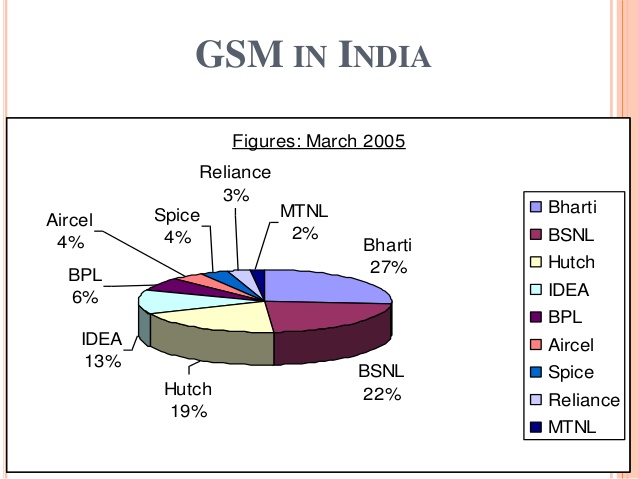 21 November 2023
Dr.M.V.SUBRAMANYAM
8
GSM Architecture
21 November 2023
Dr.M.V.SUBRAMANYAM
9
GSM Architecture and it’s types
Mobile Station(MS)                                                                                                                                     
             Mobile equipment(ME)
             Subscriber Identity Module(SIM)
Base Station Subsystem(BSS)
            Base Transceiver Station(BTS) 
            Base station controller(BSC)
Networking Switching Subsystem(NSS) 
            Mobile Switching Center(MSC)
            Home Location Register(HLR)
            Visiter Location Register(VLR)
            Authentication Center(AUC)
            Equipment Identity Register(EIR)
21 November 2023
Dr.M.V.SUBRAMANYAM
10
MOBILE STATION(MS)
Mobile stations (MS), mobile equipment (ME) or as they are most widely known, cell or mobile phones are the section of a GSM mobile communications network that the user sees and operates. 
There are a number of elements to the cell phone,Although the two main elements are the main hardware and the SIM
Main Hardware
The hardware itself contains the main elements of the mobile phone including the display case, battery, and the electronics used to generate the signal, and process the data receiver and to be transmitted.
Subscriber Identity Module(SIM)
Smart card contains IMSI
Allows user to send and receive calls.
Protected by a password or pin
Can be moved from phone to phone
21 November 2023
Dr.M.V.SUBRAMANYAM
11
Base Station Subsystem(BSS)
The Base Station Subsystem (BSS) section of the 2G GSM network architecture that is fundamentally associated with communicating with the mobiles on the network.
It consists of two elements:
Base Transceiver Station (BTS): 
The BTS used in a GSM network comprises the radio transmitter receivers, and their associated antennas that transmit and receive to directly communicate with the mobiles.
The BTS communicates with the mobiles and the interface between the two is known as the Um interface with its associated protocols.
Base Station Controller (BSC):   
The BSC forms the next stage back into the GSM network. It controls a group of BTSs, and is often co-located with one of the BTSs in its group.
 It manages the radio resources and controls items such as handover within the group of BTSs, allocates channels and the like. 
It communicates with the BTSs over what is termed the Abis interface.
21 November 2023
Dr.M.V.SUBRAMANYAM
12
Networking Switching Subsystem(NSS)
The GSM system architecture contains a variety of different elements, and is often termed the core network. It is essentially a data network with a various entities that provide the main control and interfacing for the whole mobile network. The major elements within the core network include:
Home Location Registers(HLR)
Permanent database about mobile subscribers in a large services ares (generally one per GSM network operator)
Database contains IMSI,MSISDN,prepaid/postpaid,Rsoaming restrictions,Supplementray services
Visitor Locations Registers(VLR)
Temporary database which updates whenever new MS enters its area by HLR database
Controls those mobiles roaming in its area and it also reduces the number of quries to HLR
Database contains IMSI,TMSI,MSISDN,MSRN,Locations Area,Authentication key
21 November 2023
Dr.M.V.SUBRAMANYAM
13
Authentication Centre(AUC)
The AuC is a protected database that contains the secret key also contained in the user's SIM card.                                                                                                                                                                         It is used for authentication and for ciphering on the radio channel.
SMS Gateway(SMS-G)
The SMS-G or SMS gateway is the term that is used to collectively describe the two Short Message Services Gateways defined in the GSM standards. 
The two gateways handle messages directed in different directions. The SMS-GMSC (Short Message Service Gateway Mobile Switching Centre) is for short messages being sent to an ME.
 The SMS-IWMSC (Short Message Service Inter-Working Mobile Switching Centre) is used for short messages originated with a mobile on that network.
21 November 2023
Dr.M.V.SUBRAMANYAM
14
Advantages Of GSM
Communication
          -Mobile,Wireless communication support for voice and data services
 Total mobility
             -International access,Chip-card enables use os access point of different providers
 Worldwide connectivity
             -One number the network handles every location
 High capacity
             -better frequency efficiency,Smaller cells,More customer per cells.
 High transmission quality
             -High audio quality and reliability for wireless,Uninterrupted phone calls at higher speeds(e.g.,from cars,trains)
21 November 2023
Dr.M.V.SUBRAMANYAM
15
Disadvantages of GSM
Dropped and missed calls
Less efficiency
Security Issues
21 November 2023
Dr.M.V.SUBRAMANYAM
16
Applications of GSM
Mobile telephony
GSM-R
Telemetry System
    -Fleet management
    -Automatic meter reading
    -Toll collection
    -Remote control and fault reporting of DG sets
 Value Added Services
21 November 2023
Dr.M.V.SUBRAMANYAM
17
The mobile telephony industry growing and that has become backbone for business success and efficiency and a part of modem lifestyles all over the world
In this session I have tried to give and over view of the GSM system. I hope that I gave the  general flavor of GSM and the philosophy behind its design
Cellular mobile radio-the high end sophisticated technology that enables every one to communicate anywhere with anybody.
The GSM is standard that insures interoperability without stifling competition and innovation among the suppliers to the benefits of thr public both in terms of cost and services quality
The features and benefits expected in the GSM systems are superior speech quality,Low terminal,Operational and service costs,High level security,providing international roaming support of low power hand portable terminals and variety of new services and network facilities
21 November 2023
Dr.M.V.SUBRAMANYAM
18
Time Division Multiple Access Systems
Time Division Multiple Access (TDMA) is a digital modulation technique used in digital cellular telephone and mobile radio communication. TDMA is one of two ways to divide the limited spectrum available over a radio frequency (RF) cellular channel.
TDMA enables multiple users to share the same frequency by dividing each cellular channel into different time slots. In effect, a single frequency supports multiple and simultaneous data channels. So, with a two-time slot TDMA, two users can share the same frequency. With a three-time slot TDMA, three users can share the same frequency and so on.
21 November 2023
Dr.M.V.SUBRAMANYAM
19
How does TDMA work?
In TDMA, users transmit in rapid succession, each using their own time slot. This shuttling process is so fast each user thinks they occupy the same RF channel at the same time. By allocating a discrete amount of bandwidth to each user, TDMA increases the amount of data that can be carried over the channel, while enabling simultaneous conversations.
In North America, a variant of TDMA called North American TDMA is used. Almost all 2G cellular systems use TDMA, including the following:
Digital Advanced Mobile Phone Service
Global System for Mobile communication (GSM)
Personal Digital Cellular (PDC)
Integrated Digital Enhanced Network
TDMA is also used in Digital Enhanced Cordless Telecommunications, a standard used to create cordless telephone systems in Europe, Australia, South America and Asia.
21 November 2023
Dr.M.V.SUBRAMANYAM
20
Fig:GSM networks use a variation of TDMA technology.
21 November 2023
Dr.M.V.SUBRAMANYAM
21
Interim Standard IS-95 -CDMA
• IS-95is a2G digital cellular standard for mobile telecommunications standard based on code division multiple access 
(CDMA) technology, which guarantees multiple access when sending voice and data between mobile phones and cell sites. 
IS-95 operates in the 800 MHz and 1900 MHz frequency bands.
• Motivation
– Intended as a new system (greenfield) or replacement for AMPS (not an upgrade)
– Increase system capacity
– Add new features/services
IS-95 System Features Code Division Multiple Access/FDMA/FDD
• Traffic Channel
– Pair of 1.25 MHz radio channels (up/downlink)
– Several users share a radio channel separated by a code not a timeslot or frequency!
– Receiver performs a time correlation operation to detect only desired codeword
– All other codewords appear as noise due to decorrelation
– Receiver needs to know only codeword and frequency used by transmitter
– Adjust power often to prevent near –far problem
• Universal frequency reuse (frequency reuse cluster size K =1)
– Simple planning
– large capacity increase
21 November 2023
Dr.M.V.SUBRAMANYAM
22
The IS-95 standard describes a Code Division Multiple Access (CDMA) system in which the audio band data signal is multiplied by a high rate spreading signal. This spreading signal is formed from a pseudo-noise code sequence, which is then multiplied by a Walsh code for maximum orthogonality to (ie. to  have low cross-correlation with) the other codes in use in that cell. Typically, CDMA pseudo-noise sequences are very long, thereby giving excellent crosscorrelation characteristics. (IS-95 uses a 242-1 chip period, derived from a 42 bit mask.)
	
	The forward channels are between 869 and 894 MHz, while the reverse channels are between 824 and 849 Mhz. Within these bands, four sub-bands are available for CDMA, of widths 1, 0.1, 9 and 10 MHz; in the U.S., 1.25 MHz sub-bands near 849 and 894 MHz are employed. All cells in the same area can employ the same spectral band, because the various signals are sorted out by the spread spectrum process rather than by frequency discrimination.
21 November 2023
Dr.M.V.SUBRAMANYAM
23
CDMA Forward Channel
Forward channel transmission sequence:
1. Convolution encoder Encodes the data from one stream to two, doubling the nominal rate from 9.6 kpbs to 19.2 kbps, 4.8 kbps data to 9.6 kbps, etc.
2. Repetition circuit Repeats coded symbols, so lower rate encoded data is increased from 9.6, 4.8 or 2.4 kbps to 19.2 kbps.
3. Block Interleaver Reads data into the rows of a 24 x 16 array, and out of the columns; introduces a 20 msec delay, but spreads important bits (as produced by modern speech encoders) over time as proof against deep fades or noise bursts.
Figure: CDMA forward Channel
21 November 2023
Dr.M.V.SUBRAMANYAM
24
4. Data scrambling The data are Modulo 2 added to every 64th bit of a pseudo-noise (PN) sequence created from a 42 bit shift register. (The resulting 242-1 bits repeat once per century after initiation.) The data rate at this point is still 19.2 kbps.
5. Power control Every 1.25 msec, or 24 data symbols, a power control bit is inserted, in order to instruct the mobile unit to raise or lower its power (to equalize the power received from every mobile unit in the cell.) The location of the power control bit is determined from the PN sequence.
6. Orthogonal covering The 19.2 kbps data are spread with a 1.2288 Mbps Walsh function, so that each one bit data symbol is spread by 64 Walsh chips. The Walsh function provides 64 mutually orthogonal binary sequences, each of length 64.
7. Quadrature spreading The data are split into two bit streams, which are Modulo 2 added to two different but well defined “Pilot” pseudo-noise sequences generated from
15 bit shift registers. The code repeats 75 times every 2 seconds, or at 26.7 msec intervals.
8. Quadrature modulation The binary I and Q outputs are mapped onto four phases of a quadrature modulator, at ±π/4 and ±3π/4, using quadrature phase shift keying (QPSK).
9. RF modulation The baseband quadrature data are raised to the forward cellular radio band, 869 to 894 MHz.
The IS-95 channel occupies 1.25 MHz within this band, the rest of which is occupied by other cellular services such as AMPS.
21 November 2023
Dr.M.V.SUBRAMANYAM
25
CDMA Reverse Channel
Reverse channel transmission sequence:
1. Speech encoder Produces nominal 9600 bps data stream, dynamically reduced to 4800, 2400, or 1200 bps during pauses and gaps in speech; quiet periods correspond to 1200 bps data.

2. Convolution encoder Encodes the data from one stream to three, tripling the data rate from 9.6 kpbs to 28.8 kbps, 4.8 kbps data to 14.4 kbps, etc.
21 November 2023
Dr.M.V.SUBRAMANYAM
26
3. Repetition circuit Repeats coded symbols, so lower rate encoded data is increased from 9.6, 4.8 or 2.4 kbps to 19.2 kbps.
4. Block Interleaver Reads data into the columns of a 32 x 18 array, and out of the rows; introduces a 20 msec delay, but spreads important bits over time as proof against deep fades or noise bursts.
5. Orthogonal mapping The 28.8 kbps data are split into sequential sets of six bits each, which are mapped to one of 64 Walsh functions. The data rate is therefore raised to 28.8 k x 64 chips/ 6 bits = 307.2 kpbs.
6. Burst Randomizing The Walsh symbols are broken into groups of six, each group being 1.25 msec in duration.
These are collected into frames of 16 power groups, or 1.25 msec x 16 = 20 msec. At 9600
bps, all 16 groups are transmitted; at 4800 bps, 8 randomly selected groups are transmitted; at 2400 bps, 4 groups; at 1200 bps, 2 groups. The transmitted groups are chosen randomly, according to a formula based on 14 bits of the PN sequence of the second last group in the previous frame.
21 November 2023
Dr.M.V.SUBRAMANYAM
27
7. Direct sequence spreading The data are Modulo 2 added to every bit of a pseudo-noise (PN) sequence created from a 42 bit shift register. The PN sequence is generated at 1.2288 MHz, so each Walsh chip is spread by four long code PN chips.
8. Quadrature spreading The data are split into two bit streams, which are Modulo 2 added to two different but well defined “Pilot” pseudo-noise sequences generated from 15 bit shift registers.
9. Quadrature modulation The binary I and Q outputs are mapped onto four phases of a quadrature modulator, at ±π/4 and ±3π/4, using offset quadrature phase shift keying (OQPSK). (The Q channel is shifted by half a chip for improved spectral shaping.)
10. RF modulation The baseband quadrature data are raised to the reverse cellular radio band, 824 to 849 MHz.
The IS-95 channel occupies 1.25 MHz within this band, the rest of which is occupied by other cellular services such as AMPS.
21 November 2023
Dr.M.V.SUBRAMANYAM
28
Codes used in IS-95 systems
• Walsh codes
– They are the “orthogonal codes” used to create “logical channels” on the up/downlink (at the same time and within the same frequency band)
• PN (pseudo-noise) codes
– They are used to distinguish between transmissions from different cells and are generated using “linear feedback shift registers”
– Basically a pseudo-random number generator
– They have excellent autocorrelation properties
– Two short PN codes and a long PN code are used in IS-95 that have periods of 215 – 1 and 242 – 1
• Convolutional codes for error correction
• Block codes with interleaving and error correction
21 November 2023
Dr.M.V.SUBRAMANYAM
29
UNIT - V
21 November 2023
Dr.M.V.SUBRAMANYAM
30
1G	TECHNOLOGY
1G 	refers to the first generation of wireless telephone technology, mobile  telecommunications which was first introduced in 1980s and completed in early  1990s.
It's Speed was upto 2.4kbps.
It allows the voice calls in 1 country.
1G network use Analog Signal.
AMPS was first launched in USA in 1G mobile systems.
21 November 2023
Dr.M.V.SUBRAMANYAM
31
DRAWBACKS OF 1G
Poor Voice Quality	Poor Battery Life	Large
Phone Size	No Security	Limited Capacity
Poor Handoff Reliability 1G Wireless System
21 November 2023
Dr.M.V.SUBRAMANYAM
32
2G	TECHNOLOGY
2G technology refers to the 2nd generation which is
GSM.
It was launched in Finland in the year 1991.
2G network use digital signals.
It’s data speed was upto 64kbps.
Features Includes:

It enables services such as text messages,
picture messages and MMS (multi media message).
It provides better quality and capacity .
21 November 2023
Dr.M.V.SUBRAMANYAM
33
DRAWBACKS	OF	2G
2G requires strong digital signals	to help mobile phones work. If there
is no network coverage in any specific	area , digital signals would weak.


These systems are unable to handle complex data such as Videos.
21 November 2023
Dr.M.V.SUBRAMANYAM
34
2.5G	 TECHNOLOGY
2.5G is a technology between the second (2G) and third (3G) generation
of mobile telephony.
2.5G is sometimes described as 2G Cellular Technology
combined with General Packet Radio	Service (GPRS).
Features Includes:
Phone Calls
Send/Receive E-mail Messages
Web Browsing
Speed : 64-144 kbps
Camera Phones
Take a time of 6-9 mins. to download a 3 mins. Mp3 song
21 November 2023
Dr.M.V.SUBRAMANYAM
35
3G	TECHNOLOGY
3G technology refer to third generation which was introduced in year	2000s.
Data Transmission speed increased from 144kbps-2Mbps.
Typically called Smart Phones and  features increased its bandwidth and data transfer rates to accommodate web-based applications and audio  and video files.

 FEATURES OF 3G TECHNOLOGY
Providing Faster Communication
Send/Receive Large Email Messages
High Speed Web / More Security Video Conferencing
/3D Gaming
TV Streaming/ Mobile TV/ Phone Calls
Large Capacities and Broadband Capabilities
11 sec – 1.5 min. time to download a 3 min Mp3 song.
21 November 2023
Dr.M.V.SUBRAMANYAM
36
DRAWBACKS OF 3G TECHNOLOGY
Expensive fees for 3G Licenses Services

It was challenge to build the infrastructure
for 3G

High Bandwidth Requirement

Expensive	3G Phones.

Large Cell Phones
21 November 2023
Dr.M.V.SUBRAMANYAM
37
4G	TECHNOLOGY
High-speed data access  
High quality streaming  fi and wi-max
Capable of providing 100Mbps – 1Gbps speed.
One of the basic term used to describe 4G is MAGIC.  
MAGIC:
Mobile Multimedia Anytime Anywhere Global Mobility Support
Integrated Wireless Solution Customized Personal Services
Also known as Mobile Broadband Everywhere
21 November 2023
Dr.M.V.SUBRAMANYAM
38
4G (Anytime, Anywhere)
The next generations of wireless technology that promises higher data rates and expanded multimedia services.
Capable to provide speed 100Mbps-1Gbps.
High QOS and High Security
Provide any kind of service at any time as per user requirements, anywhere.
Features Include:
More Security
High Speed
High Capacity
Low Cost Per-bit etc.


UNIT - V
21 November 2023
Dr.M.V.SUBRAMANYAM
39
Introduction to 5G systems
5G Technology stands for 5th generation mobile technology. 5G denote the next major phase of mobile telecommunication standards beyond the upcoming 4G standards. 
Wireless systems using orthogonal frequency division multiplexing (OFDM) with wide area coverage, high throughput at millimeter waves (10 mm to 1 mm) covering a frequency range of 30 GHz to 300 GHz, and enabling a 20 Mbps data rate to distances up to 2 km.
21 November 2023
Dr.M.V.SUBRAMANYAM
40
Features of 5G Technology:
5G technology offer high resolution for crazy cell phone user and bi-directional large bandwidth  Shaping
 The advanced billing interfaces of 5G technology makes it more attractive and effective.
 5G technology also providing subscriber supervision tools for fast action.
 The high quality services of 5G technology based on Policy to avoid error.
 5G technology is providing large broadcasting of data in Gigabit which supporting almost 65,000  Connections.
 5G technology offer transporter class gateway with unparalleled consistency.
 The traffic statistics by 5G technology makes it more accurate.
 Through remote management offered by 5G technology a user can get better and fast solution.
 The remote diagnostics also a great feature of 5G technology.
 The 5G technology is providing up to 25 Mbps connectivity speed.
 The 5G technology also support virtual private network.
 The new 5G technology will take all delivery service out of business prospect 
 The uploading and downloading speed of 5G technology touching the peak.
21 November 2023
Dr.M.V.SUBRAMANYAM
41
IMPORTANT ADVANTAGES
High resolution and bi-directional large bandwidth shaping.
 Technology to gather all networks on one platform.
 More effective and efficient.
 Technology to facilitate subscriber supervision tools for the quick action.
 Most likely, will provide a huge broadcasting data (in Gigabit), which will support more than 60,000 connections.
 Easily manageable with the previous generations.
 Technological sound to support heterogeneous services (including private network).
 Possible to provide uniform, uninterrupted, and consistent connectivity across the world.
21 November 2023
Dr.M.V.SUBRAMANYAM
42
DISADVANTAGES OF 5G TECHNOLOGY
Though, 5G technology is researched and conceptualized to solve all radio signal problems and hardship of mobile world, but because of some security reason and lack of technological advancement in most of the geographic regions, it has following shortcomings −
 Technology is still under process and research on its viability is going on.
 The speed, this technology is claiming seems difficult to achieve (in future, it might be) because of the incompetent technological support in most parts of the world.
 Many of the old devices would not be competent to 5G, hence, all of them need to be replaced with new one — expensive deal.
 Developing infrastructure needs high cost.
 Security and privacy issue yet to be solved
21 November 2023
Dr.M.V.SUBRAMANYAM
43